Signals
Dr. Michael Nasief
Lec 3
Systems
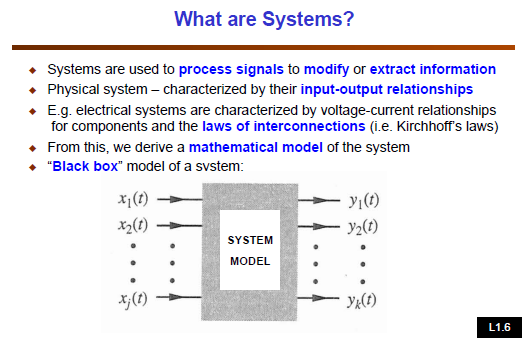 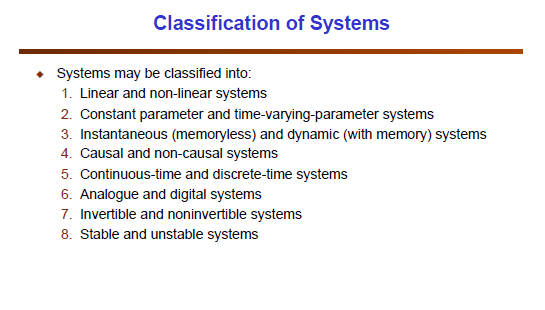 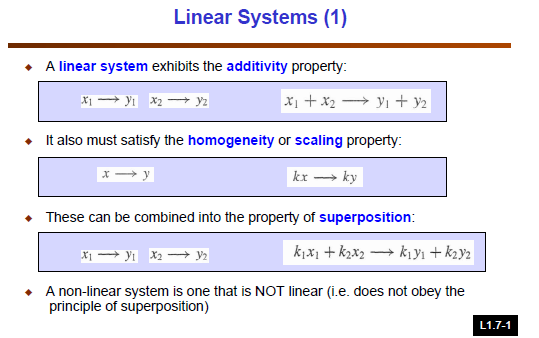 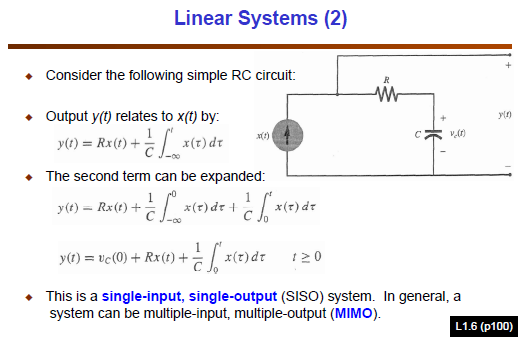 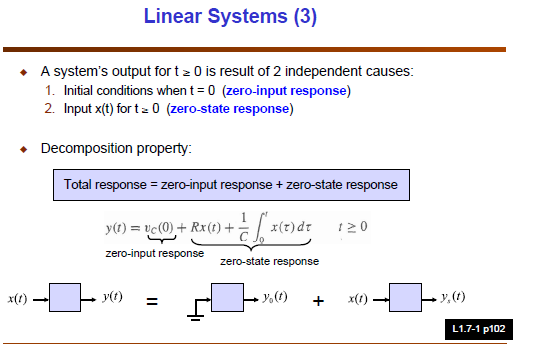 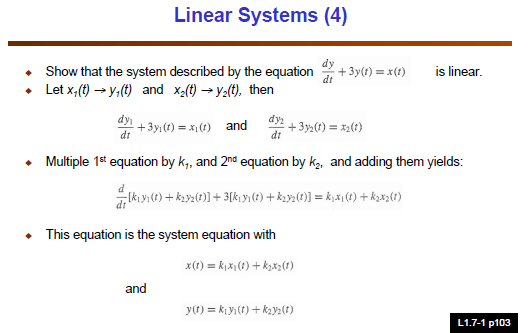 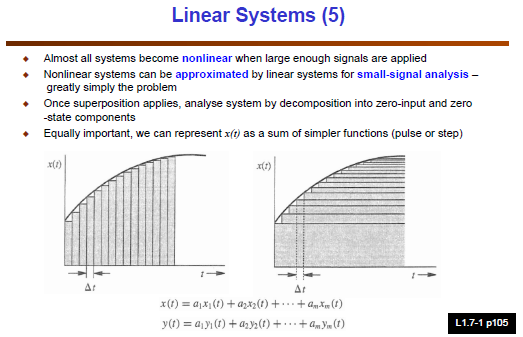 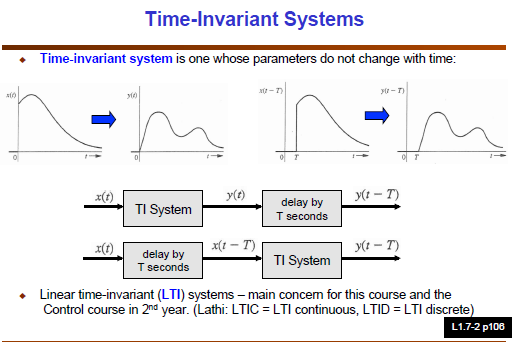 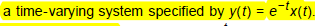 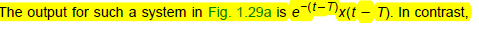 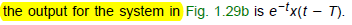 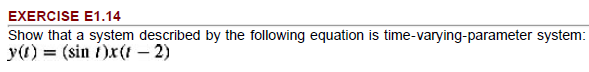 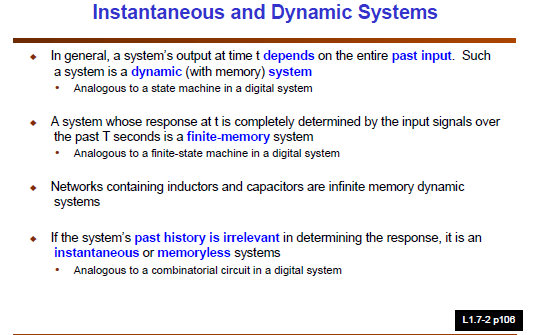 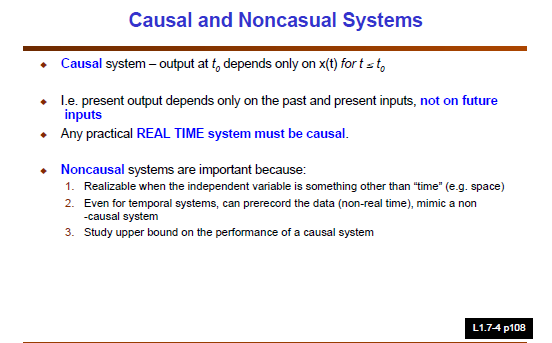 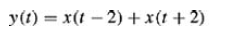 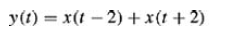 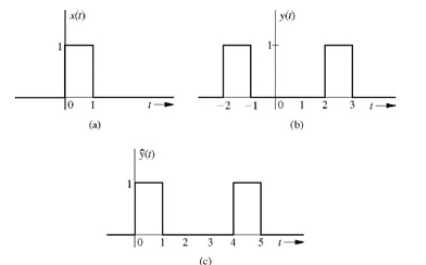 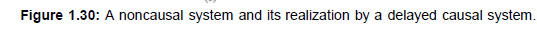 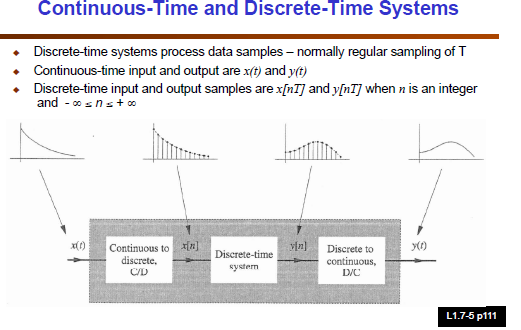 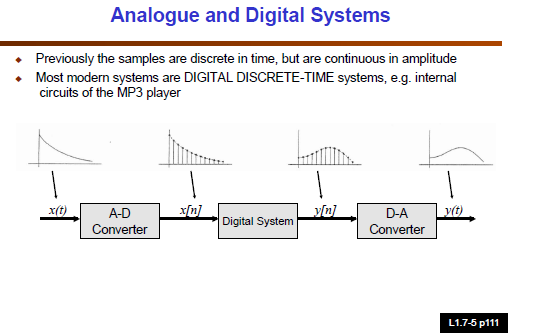